Буквы  т –ш  в словах и словосочетаниях.
Какие буквы зашифрованы?
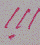 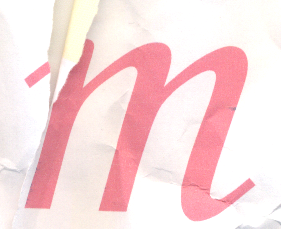 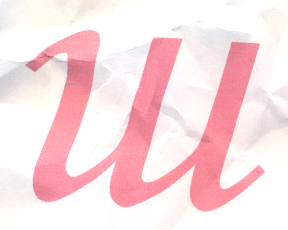 Прочитайте слова парами. Все ли слова понятны вам по смыслу? Что вы заметили в этих словах?
шут-тут
лист–лишь
шина-тина
шёлк-толк
шипы-типы
шёпот-топот
шептать-топтать
Прочитайте слова “за шторками”
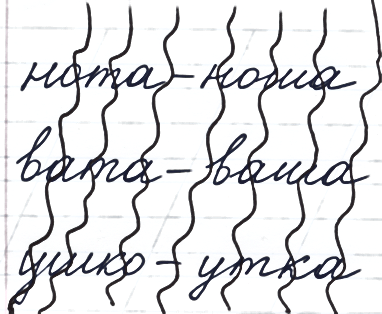 Игра “Восстанови слова”
то
место
мес
ка
мошка
мош
ки
тап
тапки
тесто
то
тес
ушко
уш
ко
Составьте слова из трёх слогов и запишите их  в два столбика.
ма
на
ши
машина
по
полёты
ты
лё
теплица
ли
теп
ца
шен
ка
ви
вишенка
стра
сы
у
страусы
руш
иг
ка
игрушка
фон
ле
телефон
те
ны
шалуны
ша
лу
ти
на
ши
тишина
пушинка
ка
пу
шин
канаты
ка
на
ты
тул
шкатулка
шка
ка
самокат
мо
кат
са
[Speaker Notes: Составьте слова из трёх слогов и запишите их  в три столбика.]
Расшифруйте и прочитайте словосочетания.
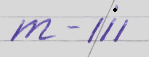 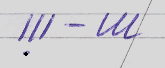 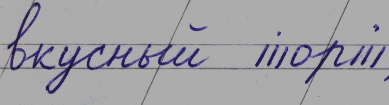 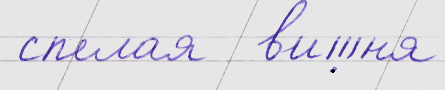 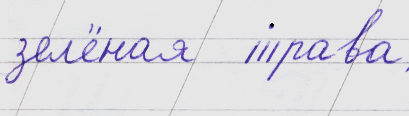 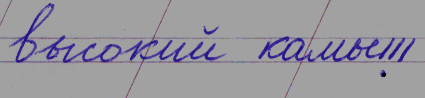 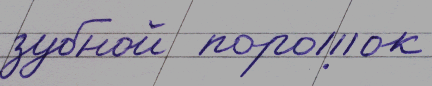 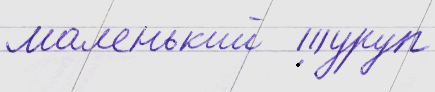 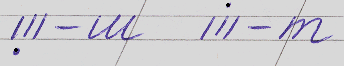 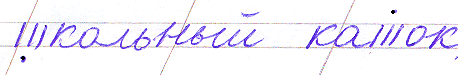 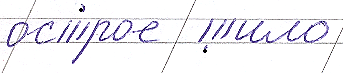 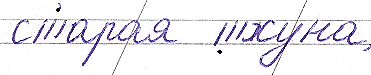 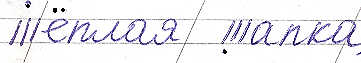 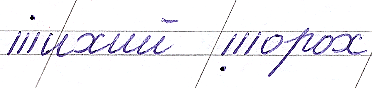 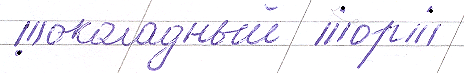 Молодцы! Хорошо поработали!
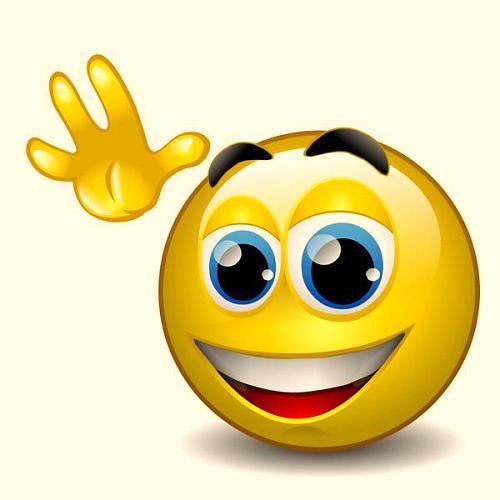